ALCALDIA MUNICIPAL DE LA LIBERTAD
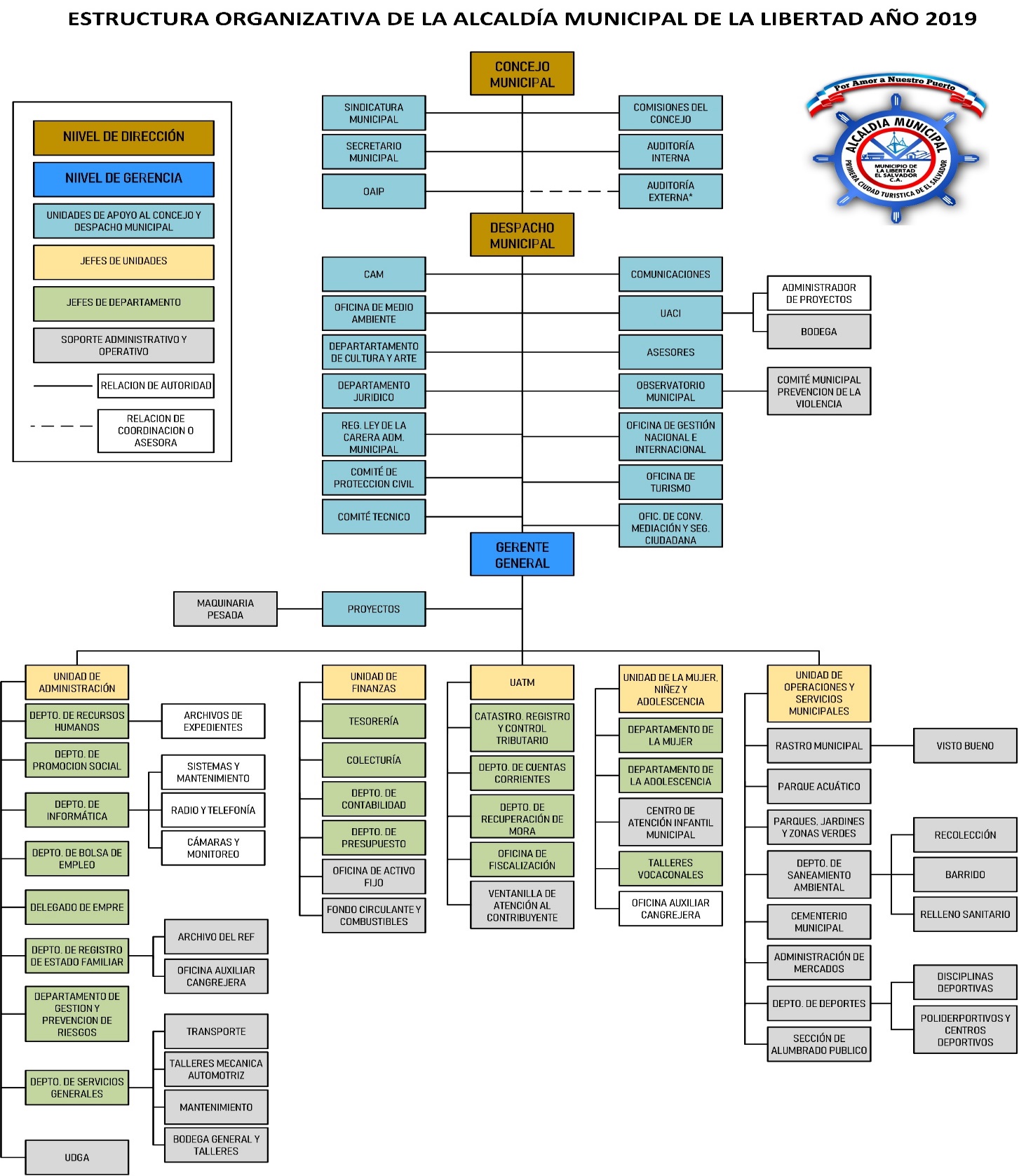 CONCEJO MUNICIPAL
Total de empleados:14
Mujeres 5
 Hombres 9
Competencia: Ejercer el Gobierno Municipal con ética, responsabilidad y sensibilidad social para interpretar las necesidades de los pobladores del Municipio de la Libertad e impulsar en base a ello proyectos y programas de desarrollo económico y social.
Funciones : 
Emitir ordenanzas, reglamentos y acuerdos para normar el Gobierno y la administración municipal.
Aprobar los planes de desarrollo local
Aprobar el plan y los programas de trabajo de la gestión municipal.
SINDICATURA MUNICIPAL
Total de empleados:2
Mujeres 1
Hombres 1
Competencia: Asesorar al Concejo en todo lo relativo a la fiscalización, representación judicial, extra judicial de la municipalidad y a su vez emitir dictámenes en forma razonada y oportuna en los asuntos que el Concejo municipal así lo requiera.
Funciones:
Asesorar al Concejo Municipal, Alcalde y a los demás miembros que integran la Dirección Superior de la municipalidad.
Hacer cumplir los aspectos legales en todos los contratos y transacciones que realice la municipalidad.
Revisar todos los comprobantes de pago aprobados por el Concejo Municipal a fin de verificar la legalidad de los mismos, y que se cumplan los requerimientos legales correspondientes, estampándoles el visto bueno.
SECRETARIO MUNICIPAL
Total de empleados:3
Mujeres 3 

Competencias: Apoyar la gestión municipal en relación a las actuaciones del Alcalde y su Concejo Municipal por medio del asesoramiento oportuno y eficientemente en asuntos legales y administrativos.
Funciones:
1. Asistir al Concejo Municipal y al Alcalde, en recibir y tramitar la correspondencia dirigida a la municipalidad; así como, el despacho oportuno de la misma.
2.    Elaborar la Agenda para la celebración de Sesiones del Concejo Municipal.
3.   Dar cuenta en las sesiones de todos los asuntos que el ordene el Alcalde o quien presida el Concejo.
OFICINA DE ACCESO A LA INFORMACION PUBLICA
Total de empleados 1
Mujeres  1
Competencias: Proporcionar a la ciudadanía porteña el derecho de acceso de toda persona a la información pública, a fin de contribuir con la transparencia de las actuaciones de esta institución Municipal.
Funciones:
Realizar los trámites internos necesarios para localización y entrega de la información solicitada y notificar a los particulares.
Recabar y difundir la información oficiosa y propiciar que las entidades responsables las actualicen periódicamente.
3.  Establecer los procedimientos internos para asegurar la mayor eficiencia en la gestión de las solicitudes de acceso a la información.
COMISIONES DEL CONCEJO
Competencias: Apoyar al Concejo Municipal en la ejecución de los planes de trabajo de desarrollo local.


Funciones: 
1. Asesorar al Concejo Municipal sobre los aspectos propios de cada comisión.
2. Promover medidas tendientes a impulsar al desarrollo local.
3. Consolidar los procesos de participación ciudadana e implementación de mecanismos de transparencia.
AUDITORIA INTERNA
Total de empleados: 1
Mujeres 0
Hombre 1

Competencias: Realizar auditorías a las operaciones, actividades y programas de las diferentes unidades que integran la municipalidad conforme a las normas de auditoría gubernamental y demás disposiciones legales aplicables; para asesorar al Concejo Municipal y propiciar la toma de decisiones oportunas y asertivas.
Funciones: 
Fiscalizar las operaciones de la gestión municipal conforme a las actividades y reprogramaciones contenidas en el plan anual de trabajo de la Unidad de auditoria interna del año correspondiente.
Hacer las observaciones por escritos y comunicarlas a los involucrados, posteriormente razonarlas y discutirlas con el Concejo Municipal, luego de elaborar el informe de auditoria correspondiente del cual se enviara un ejemplar a la Corte de Cuentas de la Republica. 
Cuidar el material, mobiliario e instalaciones de la municipalidad que fueran asignadas para el desempeño de sus funciones
AUDITORIA EXTERNA
Hasta la fecha 10 de octubre de 2019, no se encuentra ningún personal nombrado en este cargo.
DESPACHO MUNICIPAL
Mujeres 1
Hombres 1
Competencia: Velar por la gestión de los recursos de la municipalidad, Además cumplir y hacer cumplir los acuerdos, leyes, reglamentos vigentes y toma de decisiones que sean necesarias para formular y ejecutar los planes u objetivos de la municipalidad.

Funciones:
Representar legalmente el municipio.
Administrar los bienes y servicios del municipio, que permita satisfacer adecuada y oportunamente las demandas ciudadanas dentro del marco de lo establecido.
Gestionar recursos, asistencia técnica y capacitación con la finalidad de promover el desarrollo local.
CUERPO DE AGENTES MUNICIPALES
Total de Mujeres 52
Mujeres  5
Hombres 47
Competencias: Salvaguardar los intereses de la sociedad, los bienes de la municipalidad y mantener el orden y tranquilidad pública, garantizando los derechos de la ciudadanía y la seguridad del municipio de La Libertad.
Funciones:
1-Salvaguardar los intereses y bienes municipales dentro del marco legal establecido.
2-Velar por que se cumplan las leyes, ordenanzas y reglamentos emitidos por la municipalidad.
3-Brindar vigilancia en los espacios municipales y velar por la integridad de los bienes y valores que se encuentren instaladas y resguardados en su interior.
OFICINA DE MEDIO AMBIENTE
Total de empelados  1
Mujeres  0
Hombres 1
Competencias: Imprentar la gestión ambiental en las actividades de competencia del medio ambiente y recursos naturales.
Funciones:
1-Implementar la gestión ambiental en las actividades de competencia de la municipalidad.
2-Velar por el cumplimento de las normas ambientales y asesorar la elaboración de la normativa para la promoción de la gestión ambiental y protección de los recursos naturales.
3-Coordinar esfuerzos en materia ambiental con las demás instituciones.
DEPARTAMENTO DE CULTURA Y ARTE
Hasta la fecha 10 de octubre de 2019, no se encuentra ningún personal nombrado en este cargo.
DEPARTAMENTO JURIDICO
Total de empelados 2
Mujeres   1
Hombres  1
Competencias: Asesorar y apoyar al Concejo Municipal, Alcalde, Gerencia General y demás Unidades que conforman la Municipalidad, en materia de aplicación de las normas jurídicas en la gestión municipal, así como de atender los conflictos legales surgidos, así como las demandas de en contra de la municipalidad.
Funciones:
Asesorar al Alcalde, Secretario, Gerente General y demás Jefaturas en lo concerniente a los reglamentos y ordenanzas municipales.
Elaborar y tramitar contratos y cualquier documento legal en que tenga que intervenir la municipalidad.
Participar en la elaboración de instrumentos normativos, en los comités de licitación, contratación y ratificación de convenios que se suscriben con la municipalidad.
REGISTRO DE LA CARRERA ADMINISTRATIVA MUNICIPAL
Mujeres 1
Hombres 0
Competencia: Inscribir a las personas que ingresan a la carrera administrativa y dar certeza de los hechos, actos y resoluciones que emitan los órganos de administración respecto de los servidores de la respectiva municipalidad o entidad municipalidad que están dentro de la carrera administrativa municipal. 
Funciones:
Recopilar toda la información referente  a la carrera administrativa desempeñada por los funcionarios y empleados municipales.
Inscribir todos los datos relativos a la identidad, ingreso, desempeño, capacitación, retiro, beneficiarios y cualquier otro dato que se considere conveniente de los empleados y funcionarios incorporados a la carrera administrativa del municipio a que corresponda el Registro.
Llevar el registro de los resultados de las evaluaciones del desempeño del empleado o funcionario, en el Registro municipal de la Carrera Administrativa Municipal y en el Registro Nacional de la Carrera Administrativa Municipal.
COMITE DE PROTECCION CIVIL
Competencias: Planificación de acciones y estrategias de prevención y mitigación de desastres en la ciudad del Puerto de La Libertad.

Funciones:
1.   Dar a conocer al Alcalde Municipal y Concejo Municipal todos los proyectos y actividades programadas para la prevención y mitigación de desastres naturales.
Promover en la municipalidad las actividades a realizar para la prevención y mitigación de desastres naturales.
Cumplir y hacer cumplir los leyes relacionadas con la prevención y mitigación de desastres naturales.
COMITÉ TECNICO
Competencias: Apoyar al Alcalde y Concejo Municipal en la toma de decisiones administrativas, utilizando los conocimientos y experiencias de los mandos medios de la municipalidad, para analizar y deliberar conjuntamente acerca de la gestión que se lleva a cabo en las diferentes unidades organizativas para lograr los insumos permiten mayor eficiencia y efectividad.
Funciones:
Supervisar, coordinar y dar seguimiento a las políticas, planes, ´programas, proyectos.
Impulsar acciones relacionadas con la formulación de planeación estratégica institucional.
Velar por el cumplimiento de las normas.
COMUNICACIONES
Total de empleados  3
Mujeres 0
Hombre  3
Competencias: Desarrollar la política de comunicaciones de la municipalidad con eficiencia.

Funciones:
Apoyar todas las estrategias y actividades que busquen mantener una imagen positiva de la institución, con la publicación de informativos internos, revistas, periódicos murales y otros.
Divulgar las actividades transcendentales, los logros y realizaciones de la municipalidad.
Formular los programas de relaciones publicas, sociales, culturales, y deportivos y los de información y editorial.
UNIDAD DE ADQUISICIONES Y CONTRATACIONES INSTITUCIONALES
Total de empleados  3
Mujeres 2
Hombre  1
Competencias: Establecer de forma ágil y oportuna los procesos básicos para la planificación, adjudicación, contratación, seguimiento, y liquidación de obras, bienes y servicios, de cualquier naturaleza y dentro del ámbito de aplicación de LACAP-
Funciones:
1-Preparacion de la logística para la realización de  cualquier tipo de proceso de contratación.
2-Elaboracion de informes de adquisiciones de bienes, obras y servicios.
3-Asesorar al Alcalde y Concejo Municipal sobre los procesos de Adquisiciones y contrataciones.
ASESORES
Hasta la fecha 10 de octubre de 2019, no se encuentra ningún personal nombrado en este cargo.
OBSERVATORIO MUNICIPAL
Total de empleados  1
Mujeres 0
Hombre  1
Competencias: Contribuir a la seguridad ciudadana del municipio empleando unidades especializadas y medios electrónicos para monitorear, disuadir y prevenir hechos o actividades que violenten la normativa municipal, que atenten contra la
Funciones:
Coordinar con la autoridad competente la atención y seguimiento de emergencias, siniestros y demanda ciudadana recibidas a través de medios de comunicación y redes sociales.
•Colaborar con la autoridad jurisdiccional, fiscal y policial competente, proporcionando la Información requerida en el marco de la investigación de contravenciones administrativas, siniestros, emergencias o hechos delictivos.
•Velar por el bienestar del personal y del mantenimiento preventivo y correctivo de los bienes asignados a la Subdirección y unidades organizativas dependientes.
OFICINA DE GESTION NACIONAL E INTERNACIONAL
Total de empleados  1
Mujeres 1
Hombre  0
Competencias: Gestión de recursos, proyectos, con el fin de apoyar el proceso de desarrollo del municipio.
Funciones:
1-Coordinar la gestión de proyectos de desarrollo local en coordinación con el Alcalde y Concejo Municipal.
2-Dar seguimiento al programa de gestión y cooperación nacional e internacional facilitando el plan de desarrollo del municipio.
3-Diseñar el proceso de concentración entre la municipalidad y actores locales, nacionales e internacionales que potencien las relaciones de cooperación.
OFICINA DE TURISMO
Total de empleados  1
Mujeres 1
Hombre  0
Competencias: Gestión de recursos, proyectos, con el fin de apoyar el proceso de desarrollo del municipio.
Funciones:
1-Coordinar la gestión de proyectos de desarrollo local en coordinación con el Alcalde y Concejo Municipal.
2-Dar seguimiento al programa de gestión y cooperación nacional e internacional
COMITÉ MUNICIPAL PREVENCION DE LA VIOLENCIA.
Total de empleados  3
Mujeres 2
Hombre  1
Competencias: Promover la participación activa en prevención de las diferentes actores/sectores representativos del municipio.
FUNCIONES:
1-Control y seguimiento de proyectos de prevención de la violencia que se ejecuten en el municipio, plan estratégico y POA.
2-Solicitar al observatorio datos e informes necesarios para la toma de decisiones en lo relacionado a la prevención de la violencia.
3-Someter temas de interés al conocimiento y decisión del pleno CMPV.
GERENTE GENERAL
Hasta la fecha 10 de octubre de 2019, no se encuentra ningún personal nombrado en este cargo.
PROYECTOS
Total de empleados  2
Mujeres 1
Hombre  1
Competencias: Formular carpetas, coordinar y dirigir los proyectos realizados por la municipalidad y supervisión de proyectos de contrato.

Funciones:
1-Elaboracion de carpetas técnicas(diseño y presupuesto)
2-Planificar actividades institucionales para la ejecución de proyectos.
3-Supervisar las obras supervisadas por contrato.
MAQUINARIA PESADA
Total de empleados  2
Mujeres 0
Hombre  2

Competencias: Ejecutar actividades para garantizar la eficiencia en el trabajo, mediante la conducción, operación y mantenimiento del equipo procurando una efectiva productividad en el lugar que se requiere.

Funciones:
1-Elaboracion de cunetas
2-compactación de calles
3-Dar mantenimiento a las vías rurales.
UNIDAD DE ADMINISTRACION
Total de empleados  2
Mujeres 2
Hombre  0
Competencias: Planificar, organizar, dirigir y coordinar las actividades con las unidades administrativas de la municipalidad.

Funciones:
1-Asesorar a los jefes o encargados asignados a la unidad.
2-Verificar y analizar las metas obtenidas por los departamentos de  la unidad.
3-Coordinar con diferentes instituciones acciones emprendidas para el desarrollo del municipio.
DEPARTAMENTO DE RECURSOS HUMANOS
Total de empleados  3
Mujeres 2
Hombre  0
Competencias: administrar los recursos humanos de la municipalidad y  información actualizada en los expedientes sobre las condiciones de cada empleado en cuanto a su asistencia, licencias, ascenso, nombramientos y demás acciones encomendadas. 
Funciones:
Informar al Concejo Municipal, Alcalde y máxima autoridad administrativa todo lo relacionado al recurso humano.
Elaborar y mantener actualizado el inventario de recursos humanos de la municipalidad: capacitaciones recibidas y experiencia del personal.
Implementar programas de capacitación para mejorar el desempeño del personal
Gestionar las capacitaciones de trabajo administrativo, desarrollo personal, ambiente de trabajo y atención al público, ya sean individuales y por grupos .
DEPARTAMENTO DE PROMOCION SOCIAL
Total de empleados  11
Mujeres 5
Hombre  6
Competencias: Es la encargada de promover la participación ciudadana, desarrollar eventos de formación  técnica.
Funciones:
1-Promover y orientar la organización comunitaria en comités de desarrollo local, comités de seguimiento de proyectos, comités de emergencia locales y otros tipos de organización para el bien común.
2-Trabajar en la creación y fortalecimientos de las ADESCOS.
3-Organizar directivas en barrios y colonias, comunidades, para la planificación y organización de las fiestas cívicas y patronales  .
DEPARTAMENTO DE INFORMATICA
Total de empleados  
Mujeres 
Hombre  1
Competencias: Mantener en optimas condiciones los equipos informáticos brindando soporte preventivo y correctivo, así como asesoría técnica informativa 
Funciones:
1-Promover y orientar la organización comunitaria en comités de desarrollo local, comités de seguimiento de proyectos, comités de emergencia locales y otros tipos de organización para el bien común.
2-Trabajar en la creación y fortalecimientos de las ADESCOS.
3-Organizar directivas en barrios y colonias, comunidades, para la planificación y organización de las fiestas cívicas y patronales  .
BOLSA DE EMPLEO
Total de empleados  1
Mujeres 0
Hombre  
Competencias: Facilitar, promover e impulsar medidas preventivas y activas a favor de la población desempleada y personas inactivas del municipio de La Libertad.
Funciones:
Planificación del trabajo a desarrollar mediante consultas en las empresas, instituciones públicas, instituciones privadas de servicio, que demanden empleados.
Registro y sistematización de la información de aspirantes y de cada empleado incorporado al sector laboral.
Facilitar, promover y acompañar procesos organizativos y de participación de las entidades afines y no afines.
DELEGADO EMPRE
Hasta la fecha 10 de octubre de 2019, no se encuentra ningún personal nombrado en este cargo
REGISTRO DEL ESTADO FAMILIAR
Total de empleados  4
Mujeres 4
Hombre  0

Competencias: responsable  de elaborar asentamientos de nacimiento, matrimonios, divorcios y defunciones de las personas naturales asi como la de los asentamientos dictados por la ley, responsable de emitir certificaciones de todo acto de los hechos del estado familiar.
Funciones:
1- Asentamientos de los hechos de hechos civiles realizados por los ciudadanos del municipio, tales como: certificaciones de nacimiento, matrimonio, divorcios, defunciones, adopciones, expósitos.
2.   Expedir las certificaciones y constancias que los interesados del municipio lo soliciten.
3.   Mantener los archivos y libros de Registros ordenados, actualizados y debidamente ubicados, asegurando la conservación de los asientos originales.
GESTION Y PREVENCION DE RIESGOS
Total de empleados  2
Mujeres 0
Hombre  2

Competencias: Planificación de acciones y estrategias de prevención y mitigación de desastres en el municipio de La Libertad.
 Funciones:
1-Dar a conocer al Alcalde Municipal y Concejo Municipal todos los proyectos y actividades programadas
para la prevención y mitigación de desastres naturales.
2. Asistir a las diferentes reuniones convocadas con instituciones públicas y privadas involucradas.
3. Promover en la municipalidad las actividades a realizar para la prevención y mitigación de desastres naturales
SERVICIOS GENERALES
Total de empleados  26
Mujeres 5
Hombre  21
Competencias: organizar el uso y desempeño de los recursos organizacionales, en función de facilitar una eficiente y eficaz prestación de los servicios municipales.

Funciones:
1-Garantizar el mantenimiento de los activos e instalaciones físicas internas y externas de la alcaldía.
2-Realizar las gestiones necesarias para asegurar la ejecución de los planes y proyectos en los que interviene a razón de su cargo.
UNIDAD DE GESTION DOCUMENTAL Y ARCHIVO
Total de empleados  1
Mujeres 1
Hombre  0
Competencias: Administrar y custodiar la información documental, luego de recibirla de los distintos archivos de gestión y referente en la temática archivista institucional. 

Funciones:
1-Elaboracion y actualización de la normativa de la unidad.
2-Crear y mantener actualizado un archivo institucional tanto físico y digital.
3-Propórcionar de los documentos solicitados por las unidades productoras o generadoras.
UNIDAD DE FINANZAS
Total de empleados  1
Mujeres 1
Hombre  0
Competencias: Dirigir, coordinar, integrar y supervisar las actividades de presupuesto, tesorería, y contabilidad gubernamental, relacionadas con la gestión financiera, velando por el cumplimiento de las disposiciones legales y técnicas vigentes.
Funciones:
Garantizar que los compromisos presupuestarios, se registren en forma oportuna y con base a la documentación que establezcan las disposiciones legales pertinentes. 
Mantener actualizada las cuentas de usuario y derechos de acceso asignados para el personal de la UFI que opera la aplicación de SAFIM e informar oportunamente, sobre cualquier cambio que afecte la condición de los mismos.
TESORERIA
Total de empleados 5
Mujeres  3
Hombres 2
Competencias: Elaborar oportuna y cronológicamente los registros de ingresos y egresos de efectivo y bienes valor de la municipalidad asi como se elaborar los documentos que respalden cada movimiento.

Funciones:
1-Elaborar informes financieros para el Concejo.
2-Elaboracion de libros de banco
3-Mantener actualizado el registro de las cuentas bancarias de la municipalidad
COLECTURIA
Total de empleados 2
Mujeres  2
Hombres 0
Competencias: Garantizar las operaciones de caja, efectuando las actividades de recepción, entrega y custodia de dinero en efectivo, 

Funciones:
1- realizar el cobro de tasas e impuestos municipales
2-elaborar cortes diarios de efectivo
3-mantener actualizadas los registros de bancos, especies y otros libros auxiliares.
CONTABILIDAD
Total de empleados 3
Mujeres  2
Hombres 1
Competencias: Emitir informes financieros de forma oportuna y veraz, así como el control del inventario institucional.

Funciones:
1-Generar los estados financieros y de ejecución presupuestaria con sus respectivas notas explicativas.
2-Elaboracion de conciliaciones bancarias.
3-Elaborar los informes financieros que solicite el concejo o alcalde.
PRESUPUESTO
Total de empleados 2
Mujeres  2
Hombres 
Competencias: Coordinar, dirigir, gestionar y supervisar, las actividades del Proceso Presupuestario de ingresos y egresos en coordinación con las diferentes Gerencias y unidades, con el propósito de ser eficiente en el funcionamiento operativo de la institución 
Funciones:
Registrar las operaciones presupuestarias de ingresos y egresos para lograr una alta eficiencia en la gestión institucional. 
 Participación en reuniones de comisiones en las cuales ha sido designada la intervención de esta dependencia, para la toma de decisiones operativas y financieras. 
 Conformar y coordinar el Equipo Técnico de Formulación del Presupuesto de ingresos y egresos Institucional.
ACTIVO FIJO
Total de empleados 1
Mujeres  0
Hombres  1
Competencias: Elaborar y registrar todas las transacciones de la Municipalidad, en los libros contables correspondientes 
Funciones:
Actualización del inventario general de Activo Fijo y contable por departamentos. (Zonas verdes, Mobiliario, Vehículos, Maquinaria y Equipo, otras herramientas) 
Elaborar conjuntamente con el Jefe de contabilidad el cuadro de Depreciación de Activo Fijo, mensualmente 
Levantamiento de Inventario Físico de activo fijo (fin de año)
FONDO CIRCULANTE Y COMBUSTIBLE
Total de empleados 2
Mujeres  1
Hombres 1
Competencias: Gestionar y administrar los recursos asignados a Caja chica y combustible , en el cumplimiento oportuno de los compromisos financieros de carácter urgente que se generan como parte de sus actividades que se realizan.
Funciones:
1-Establecer el control interno necesario para la Caja chica y la entrega de combustible a las unidades municipales.
2. Establecer el procedimiento a seguir para la gestión de los recursos financieros mediante el Caja chica y entrega de combustible para las unidades municipales
UNIDAD DE ADMINISTRACION TRIBUTARIA MUNICIPAL
Total de empleados 1
Mujeres  1
Hombres 
Competencias: Mantener presencia fiscalizadora que permita un sustantivo incremento en la recaudación, mediante la reducción de los índices de evasión tributaria; asimismo, proporcionar un servicio ágil y eficiente al contribuyente en sus trámites tributarios
Funciones:
1-Controlar eficientemente todas las obligaciones tributarias administradas por la administración tributaria municipal.
2-Mantener presencia fiscalizadora que permita un sustantivo incremento en la recaudación, mediante la reducción de los índices de evasión tributaria; asimismo, proporcionar un servicio ágil y eficiente al contribuyente en sus trámites tributarios.
3-Sensibilizar a los contribuyentes usuarios para el cumplimiento de las obligaciones tributarias, por medio de una orientación tributaria adecuada y oportuna como: proporcionando afiches que contengan deberes y obligaciones y su normativa legal, brindando información a través de los medios de comunicación.
CATASTRO, REGISTRO Y CONTROL TRIBUTARIO
Total de empleados 4
Mujeres  0
Hombres 4
Competencias: Ofrecer un servicio de calidad a los contribuyentes y usuarios, mediante la efectiva aplicación  de leyes tributarias y ordenanzas, la actualización del registro, la recepción de declaraciones, la determinación de tasas por licencias, matrículas, lotificaciones y todo lo relacionado con los servicios jurídicos que la Alcaldía realice.

Funciones:
1- Controlar el cumplimiento de las obligaciones tributarias mediante la implantación de planes de gestión de omisos.

2-Controlar el cumplimiento en la presentación de declaraciones tributarias por parte de los contribuyentes.

3-Promover y verificar el cumplimiento voluntario de las obligaciones tributarias por parte de los contribuyentes, a través del control oportuno de la omisión en la presentación de sus declaraciones
CUENTAS CORRIENTES
Total de empleados 3
Mujeres  2
Hombres 1

Competencias:Mantener actualizada la cuenta corriente y proporcionar en forma ágil y oportuna los diferentes documentos que reflejan la condición tributaria de los contribuyentes y usuarios.

Funciones:
1-Apoyar en la elaboración del plan anual  de trabajo del área de  Cuentas Corrientes. .
2-Efectuar aperturas, modificaciones y cierres de cuentas corrientes de contribuyentes.
3-Controlar y tramitar el cumplimiento de la obligación de los usuarios y contribuyentes en cuanto al pago de sus tributos, conforme a la Ordenanza de Tasas y la Ley de Impuestos Municipales.
RECUPERACION DE MORA
Total de empleados 3
Mujeres  0
Hombres 3
Competencias: Recuperar con base a los procedimientos técnicos administrativos, la mora tributaria que por diversos motivos no se haya recaudado.
Funciones:
Identificación de cuentas de dudosa recuperación y remisión a Catastro y Registro Tributario, y a Contabilidad, para efecto de depuración y registro.
Apoyar en la elaboración de planes eventuales.
Control y seguimiento de los convenios  de pago a plazo
VENTANILLA DE ATENCION AL CONTRIBUYENTE
Total de empleados 1
Mujeres  1
Hombres 0
Competencias: Orientar a los contribuyentes y usuarios sobre los requisitos en los diferentes trámites relacionados con los servicios que proporciona la administración tributaria. 

Funciones:
1-Ser receptor y distribuidor de correspondencia y notificaciones y orientar a los contribuyentes sobre los requisitos a seguir en los diferentes trámites relacionados con los servicios que proporciona la Unidad de Administración Tributaria Municipal.
2-Asistir y asesorar a los contribuyentes y usuarios sobre las obligaciones tributarias mediante el conocimiento de los derechos y obligaciones de los mismos conforme a la normativa legal vigente.
3-Dar seguimiento a los recursos de apelación presentados por los contribuyentes y usuarios.
FISCALIZACION
Hasta la fecha 10 de octubre de 2019, no se encuentra ningún personal nombrado en este cargo
UNIDAD DE LA MUJER, NIÑEZ Y ADOLESCENCIA
Total de empleados 1
Mujeres  1
Hombres 0
Competencias: Desarrollar estrategias de participación con enfoque de genero en el ámbito municipal. Coordinar la gestión de recursos para el desarrollo de programas y proyectos con enfoque de genero y empoderamiento a la mujer.

Funciones:
1-Asesorar al Concejo Municipal en el cumplimiento del marco legal vigente en materia de equidad de genero.
2-Coordinar con diferentes instancias para la consecución de sus fines.
3-Gestion de recursos para el cumplimiento de acciones de POA de la unidad.
DEPARTAMENTO DE LA MUJER
Total de empleados 1
Mujeres  1
Hombres 0
Competencias: Promover programas y actividades destinadas a fortalecer la equidad de genero desde la municipalidad hacia la comunidad.

Funciones:
1-Coordinar con instituciones locales la implementación de programas que fortalezcan la equidad de genero.
2-Promover la implementación de mecanismos de participación cuidadana con enfoque de genero
DEPARTAMENTO DE LA ADOLESCENCIA
Total de empleados 1
Mujeres  1
Hombres 0

Competencias: Promover programas y actividades destinadas a la población adolescente desde la municipalidad hacia la comunidad.

Funciones:
1-Organizar y ejecutar acciones del plan de trabajo.
2-Coordinar con  diferentes instancias para la ejecución de sus fines.
CENTRO DE ATENCION INFANTIL
Total de empleados 3
Mujeres  3
Hombres 0
Competencias: Planificar, organizar, dirigir y coordinar las actividades del centro, procurando que se brinde atención esmerada en la alimentación, como en el cuido de los niños del CAI.
Funciones:
1- Promover el desarrollo integral de las niñas y niños.
2- Coordinar las actividades con instituciones de apoyo para el desarrollo de niñas y niños.
3-Gestionar alimentos para el cuido de los niños del CAI.
TALLERES VOCACIONALES
Hasta la fecha 10 de octubre de 2019, no se encuentra ningún personal nombrado en este cargo
UNIDAD DE OPERACIONES Y SERVICIOS MUNICIPALES
Total de empleados 1
Mujeres  1
Hombres 0
Competencias: Planificar, organizar, dirigir y coordinar las actividades con las unidades operativas de la municipalidad.
Funciones:
1- Supervisar el desempeño del personal a su cargo y autorizar y conceder permisos en el marco de la normativa municipal.
2- Realizar estudios y evaluaciones a requerimiento, dar seguimiento y verificación al cumplimiento de órdenes emanadas por la Superioridad y representar a la Institución en asuntos de su competencia o por delegación. 
3- Responder por el cuido, mantenimiento, operatividad y uso racional y responsable de los bienes e inmuebles asignados.
RASTRO MUNICIPAL
Total de empleados 4
Mujeres  1
Hombres 3
Competencias: Velar por el cumplimiento de los requisitos legales y de salubridad existentes para la comercialización y sacrificio de ganado.
Funciones:
1-Organizar y controlar las actividades del Rastro Municipal. 
2 -Velar que se cumpla la normativa legal establecida en la comercialización y destace de ganado. 
3- Coordinar con el Ministerio de Salud Pública el control relativo a la sanidad de los animales que se sacrifican y comercialización de carnes. 
4-segurar y controlar el funcionamiento y conservación de las instalaciones físicas, equipos y materiales del Rastro Municipal ajustándose a condiciones de salubridad y aseo requeridos
VISTO BUENO
Total de empleados 1
Mujeres  0
Hombres 1
Competencias: Controla la compra venta de ganado a través de la extensión de cartas de venta, y establece el estado de salud y condiciones para el sacrificio de ganado 	
Funciones:
1-Emisión de cartas de ventas
2- Emisión de guías de conducción
3-Elaborar informes para marcas y fierros
PARQUE ACUATICO
Total de empleados 4
Mujeres  1
Hombres 3
Competencias: Desarrollar una propuesta de diseño físico espacial para las instalaciones del “Parque Acuático del Puerto de la Libertad”. Dirigido a la recreación y esparcimiento para población local y nacional. 
Funciones:
1-Diseñar los espacios necesarios para el desarrollo de las actividades de recreación, ocio, esparcimiento de los turistas y trabajadores, en armonía con su contexto geográfico y natural. 
2-Diseñar espacios y ambientes complementarios como canchas, jardines, glorietas y áreas afines. través de el, permita la promoción y gestión de los fondos para su ejecución. 
 3-Colaborar con el gobierno municipal en el desarrollo de este anteproyecto de gran bienestar social
PARQUES, JARDINES Y ZONAS VERDES
Total de empleados 5
Mujeres  0
Hombres 5

Competencias: Mantener en buen estado  las zonas verdes y parques del municipio 

Funciones:
1-Limpieza y pintado de postes. 
2-Conservar y mantener las zonas verdes y parques del municipio
SANEAMIENTO AMBIENTAL
Total de empleados 56
Mujeres  9
Hombres 47
Competencias: Administra los recursos para el barrido de calles y sitios públicos, recolección y traslado de los Desechos al sitio de disposición final, garantizando el tratamiento adecuado a los desechos sólidos. 	
Funciones:
1-Asegurar la prestación del barrido de calles, así como la recolección de residuos sólidos y su traslado al sitio de disposición final. 
2-Mantener un mapeo de rutas de las zonas en donde se presta el servicio. 
3-Atender la programación de campañas de limpieza y fumigación a solicitud de las comunidades.
CEMENTERIO MUNICIPAL
Total de empleados 1
Mujeres  0
Hombres 1
Competencias: Mantener ordenado y limpio los cementerios administrados por la municipalidad.	

Funciones:
Llevar un control de las fosas ocupadas, estableciendo si han sido adquiridas a perpetuidad o con posibilidad de refrenda.
2-Velar por el orden y aseo dentro de las instalaciones delos cementerios del municipio.
3-Llevar el registro de puestos en las diferentes secciones del cementerio, clasificando las fosas ocupadas y disponibles.
MERCADOS
Total de empleados 2
Mujeres  0
Hombres 2

Competencias: coordinar y velar por el buen funcionamiento del servicio del mercado.

Funciones:
1-Ejercer la administración del mercado
2-coordinar la limpieza, ornato y mantenimiento del mercado.
3-Elaborar informes sobre los puestos asignados y disponibles
DEPORTES
Total de empleados 17
Mujeres  1
Hombres 17
Competencias:Dependencia encargada de proponer, promover y realizar programas cultura/es, educativos, deportivos y recreativos, y de fomento de actividades económicas dentro del Municipio que ayuden a elevar el nivel cultural y calidad de vida de los habitantes del Municipio, ofreciendo medios para una mejor formación educativa y con base en valores humanos.	
Funciones:
1-Desarrollar y promover la practica de las diferentes disciplinas deportivas entre todos los sectores de la población; 
2-Supervisar y formular, en coordinaci6n con otras dependencias municipales, la realizaci6n de eventos deportivos en la vía publica dentro del territorio municipal.
3-Promover y ejecutar programas, proyectos y acciones deportivas para toda la comunidad.
ALUMBRADO PUBLICO
Total de empleados 2
Mujeres  0
Hombres 2

Competencias: mantener en buen estado el funcionamiento del alumbrado publico municipal, hacer todo el proceso preventivo y correctivo de las unidades de alumbrado, también el seguimiento a ejecución de proyectos en el área de electricidad.

Funciones:
1-Dar seguimiento, control, y monitoreo a las empresas que por la modalidad de contrato ejecuten en la rama de electrizad en el municipio.
2-Velar para que las calles y avenida de la cuidad cuenten con el servicio de alumbrado publico.